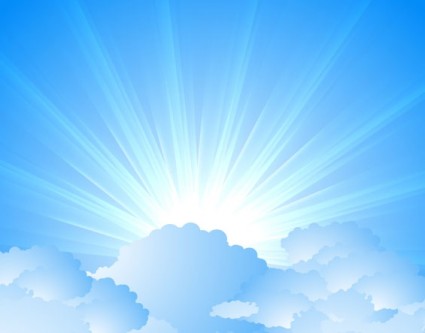 OMICS Journals are welcoming Submissions
OMICS International welcomes submissions that are original and technically so as to serve both the developing world and developed countries in the best possible way.
OMICS Journals  are poised in excellence by publishing high quality research. OMICS International follows an Editorial Manager® System peer review process and boasts of a strong and active editorial board.
Editors and reviewers are experts in their field and provide anonymous, unbiased and detailed reviews of all submissions.
The journal gives the options of multiple language translations for all the articles and all archived articles are available in HTML, XML, PDF and audio formats. Also, all the published articles are archived in repositories and indexing services like DOAJ, CAS, Google Scholar, Scientific Commons, Index Copernicus, EBSCO, HINARI and GALE.
For more details please visit our website: http://omicsonline.org/Submitmanuscript.php
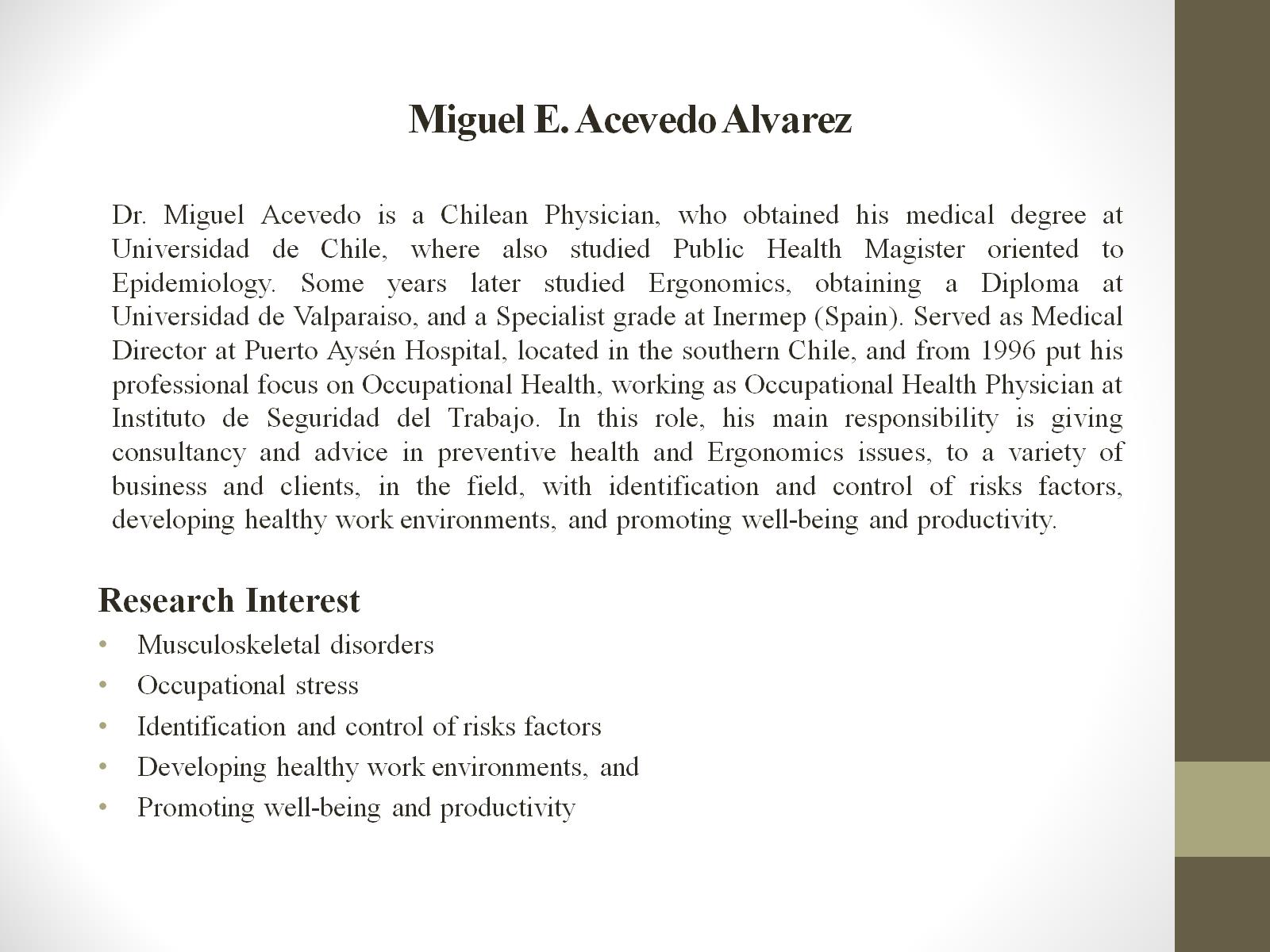 Miguel E. Acevedo Alvarez
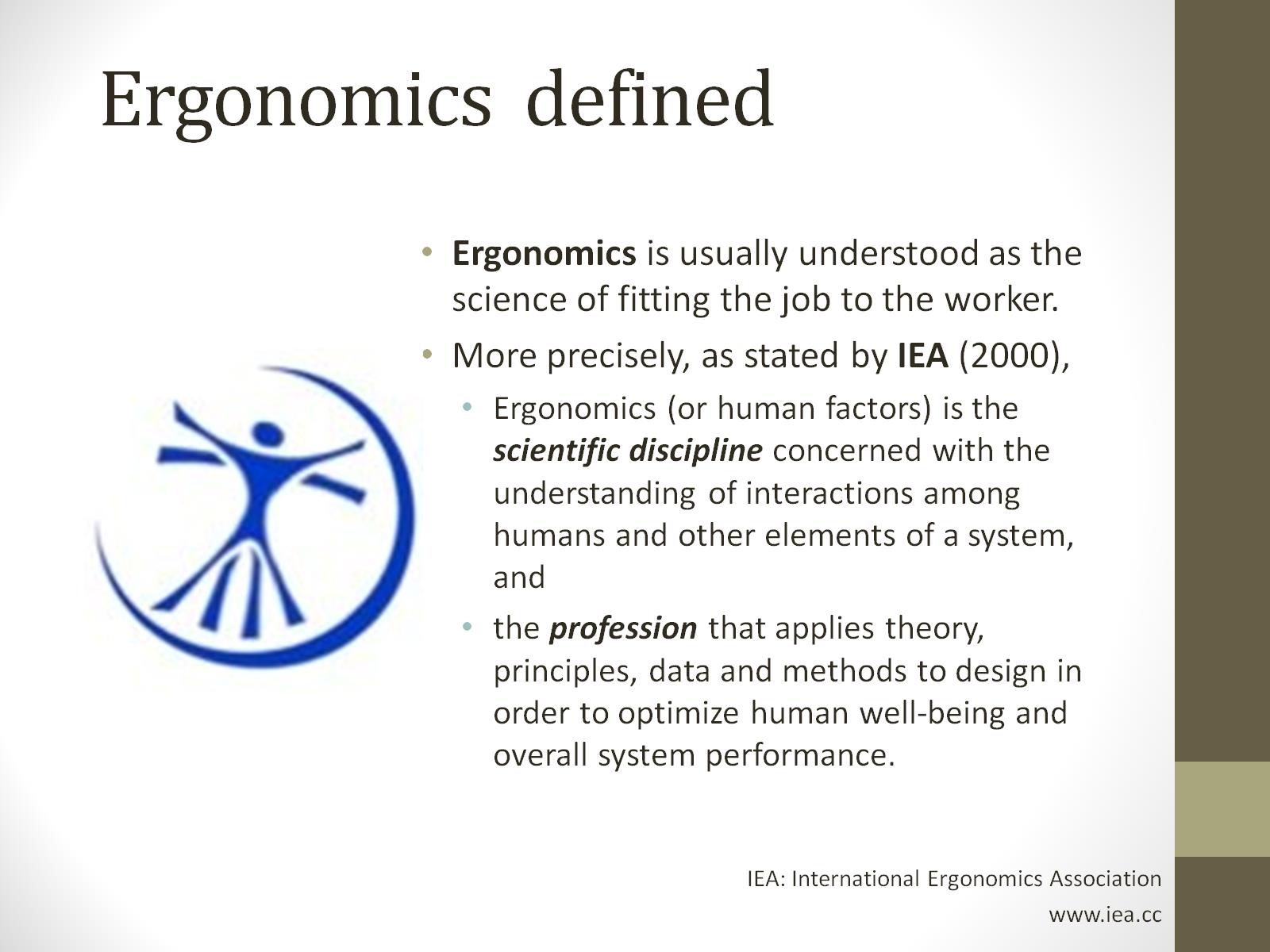 Ergonomics  defined
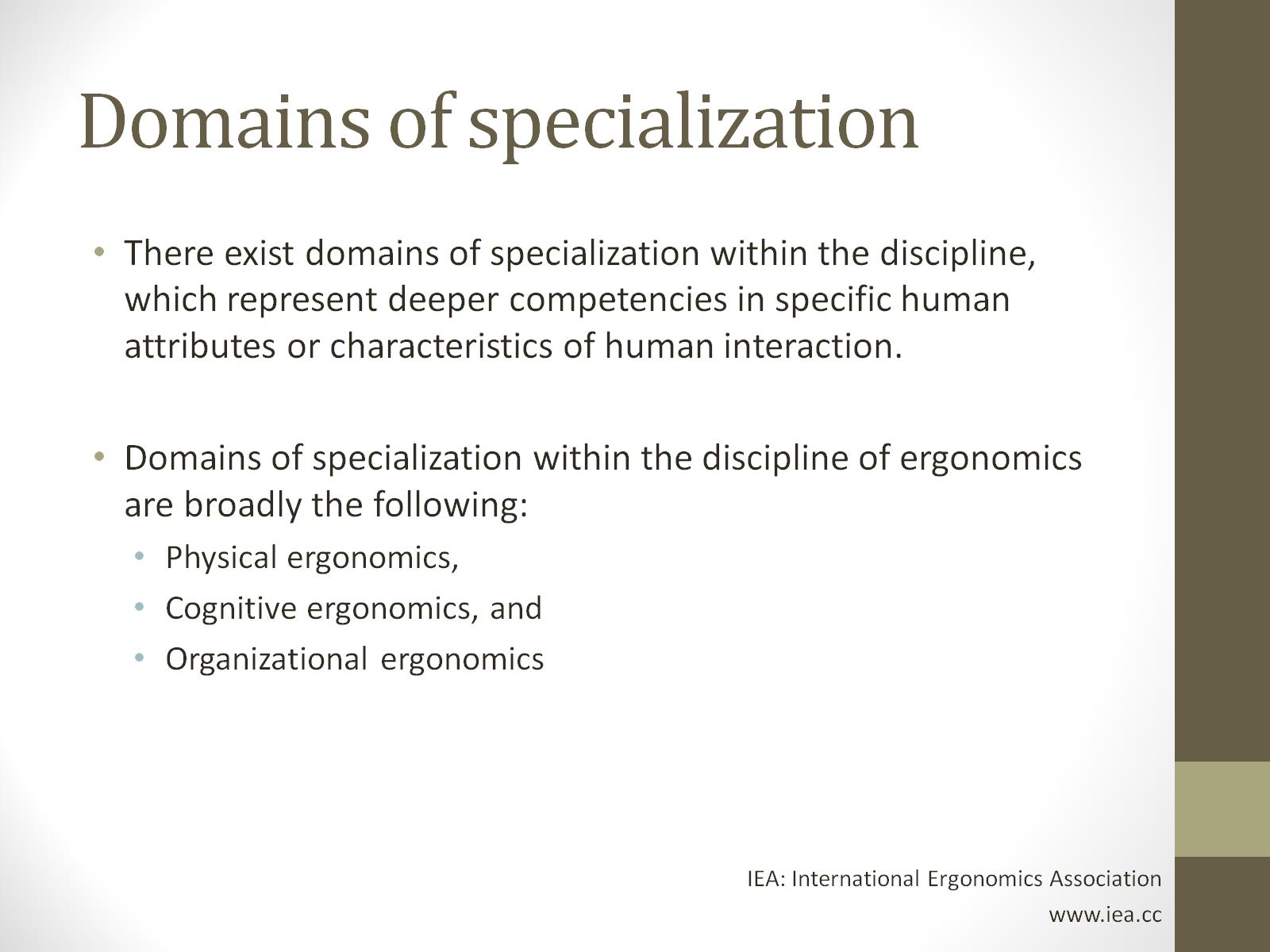 Domains of specialization
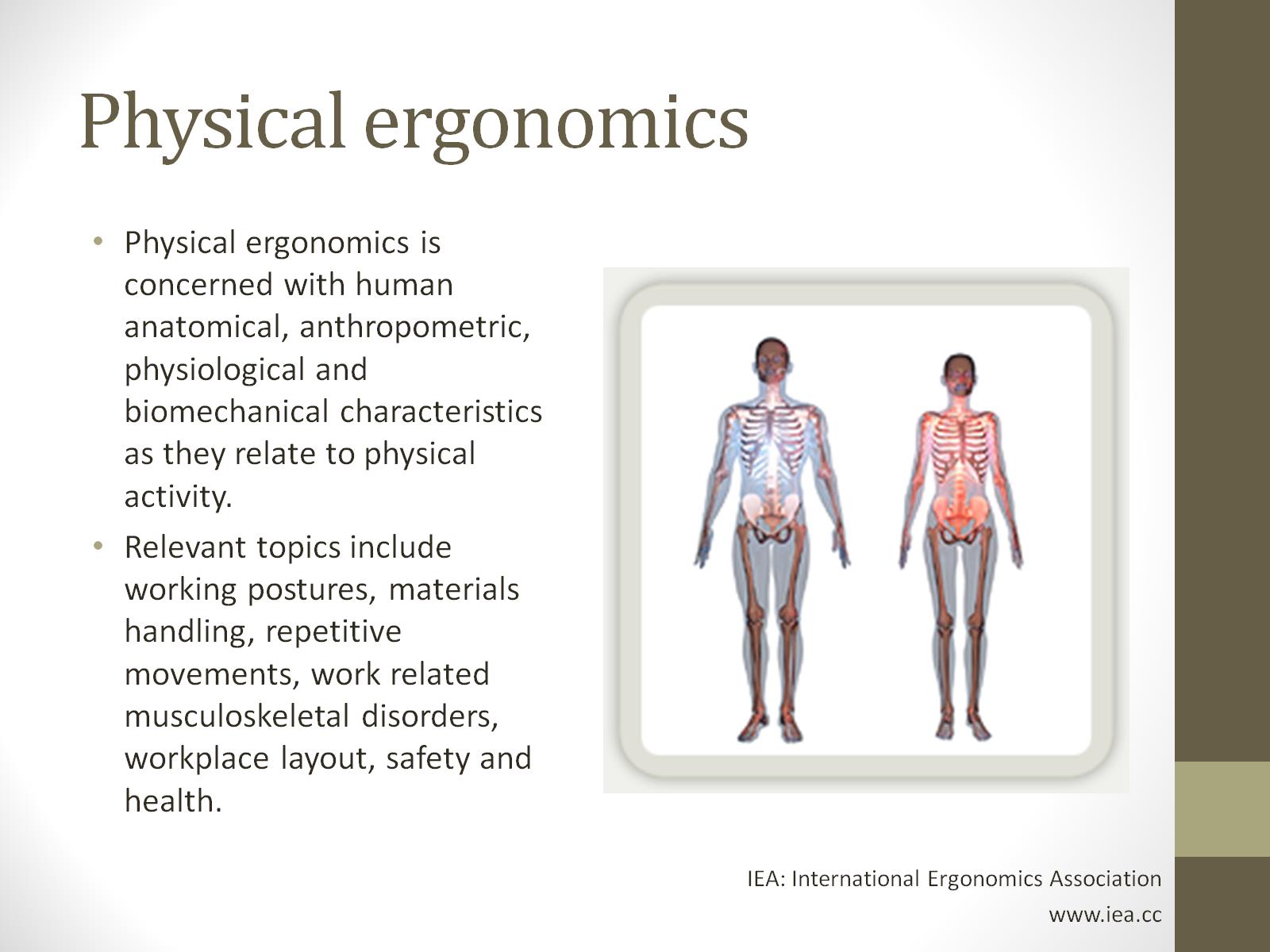 Physical ergonomics
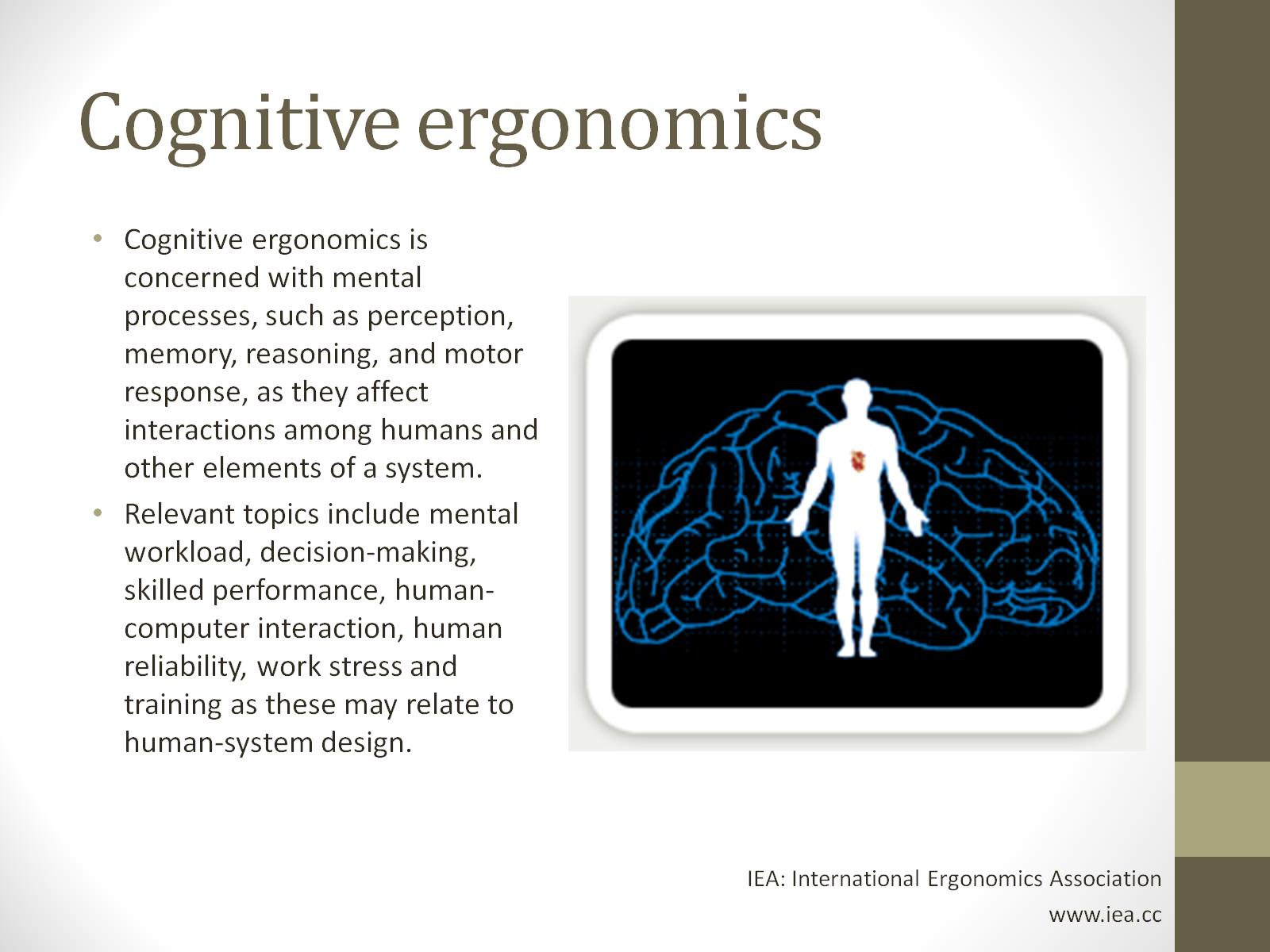 Cognitive ergonomics
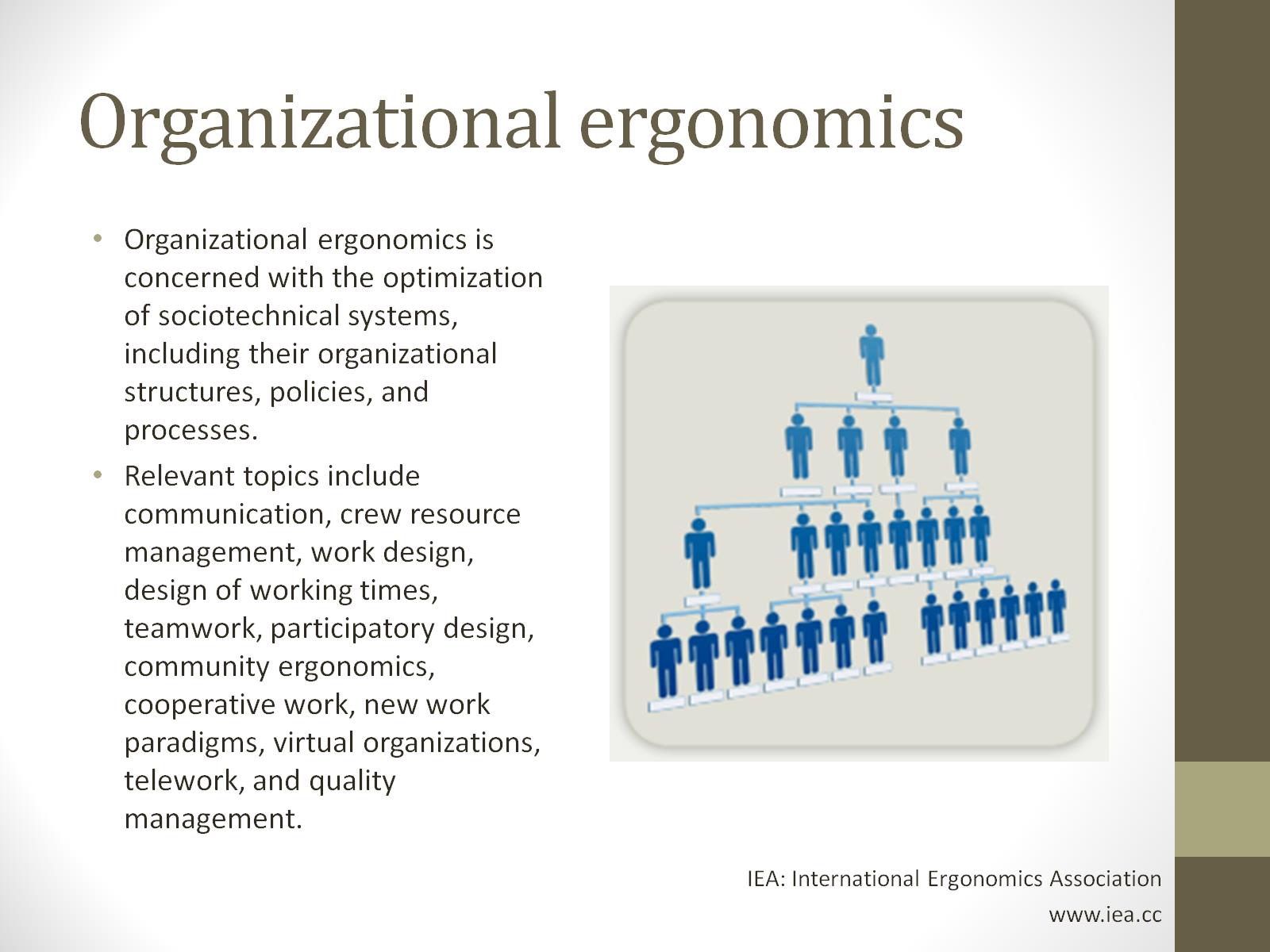 Organizational ergonomics
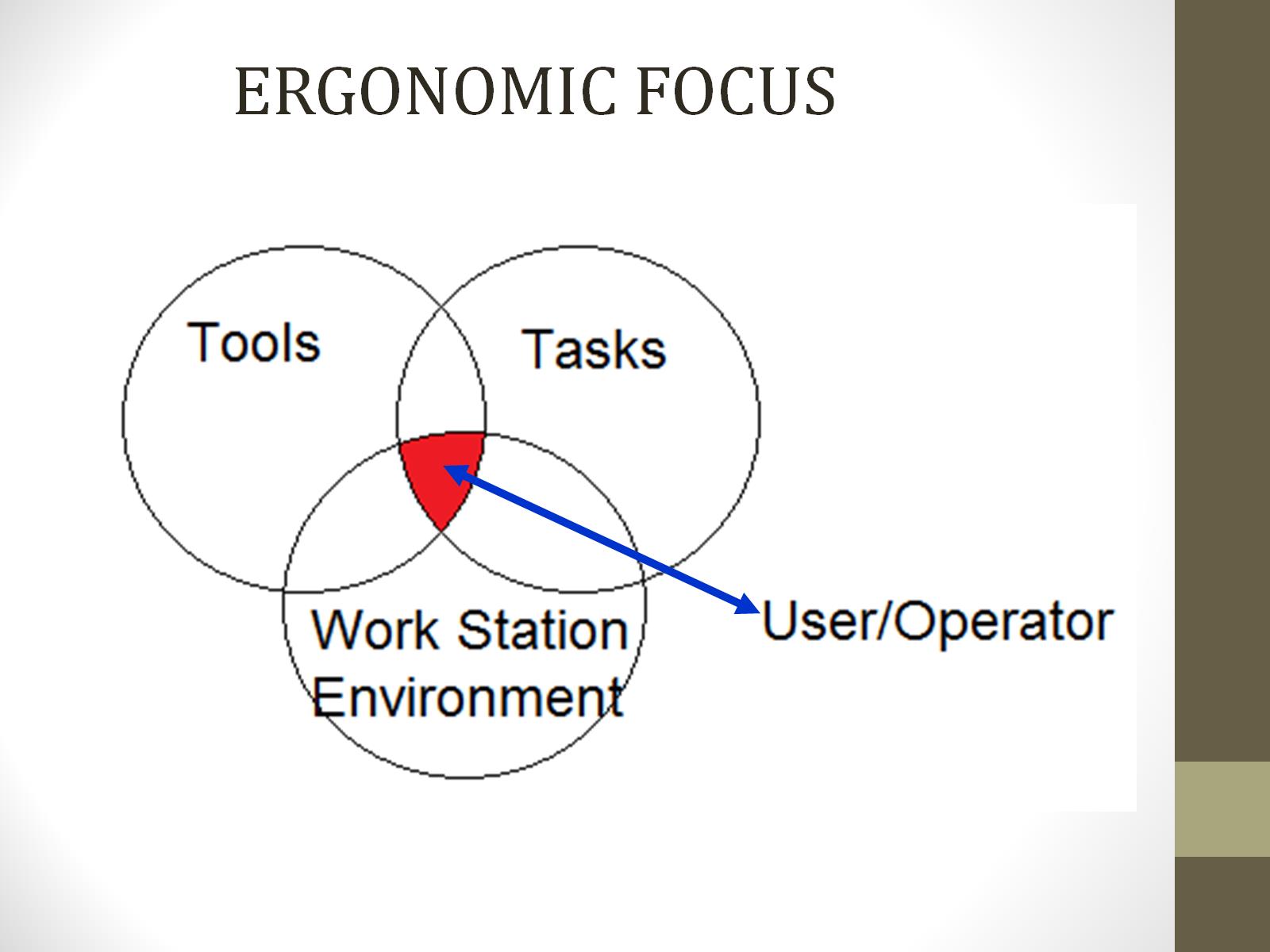 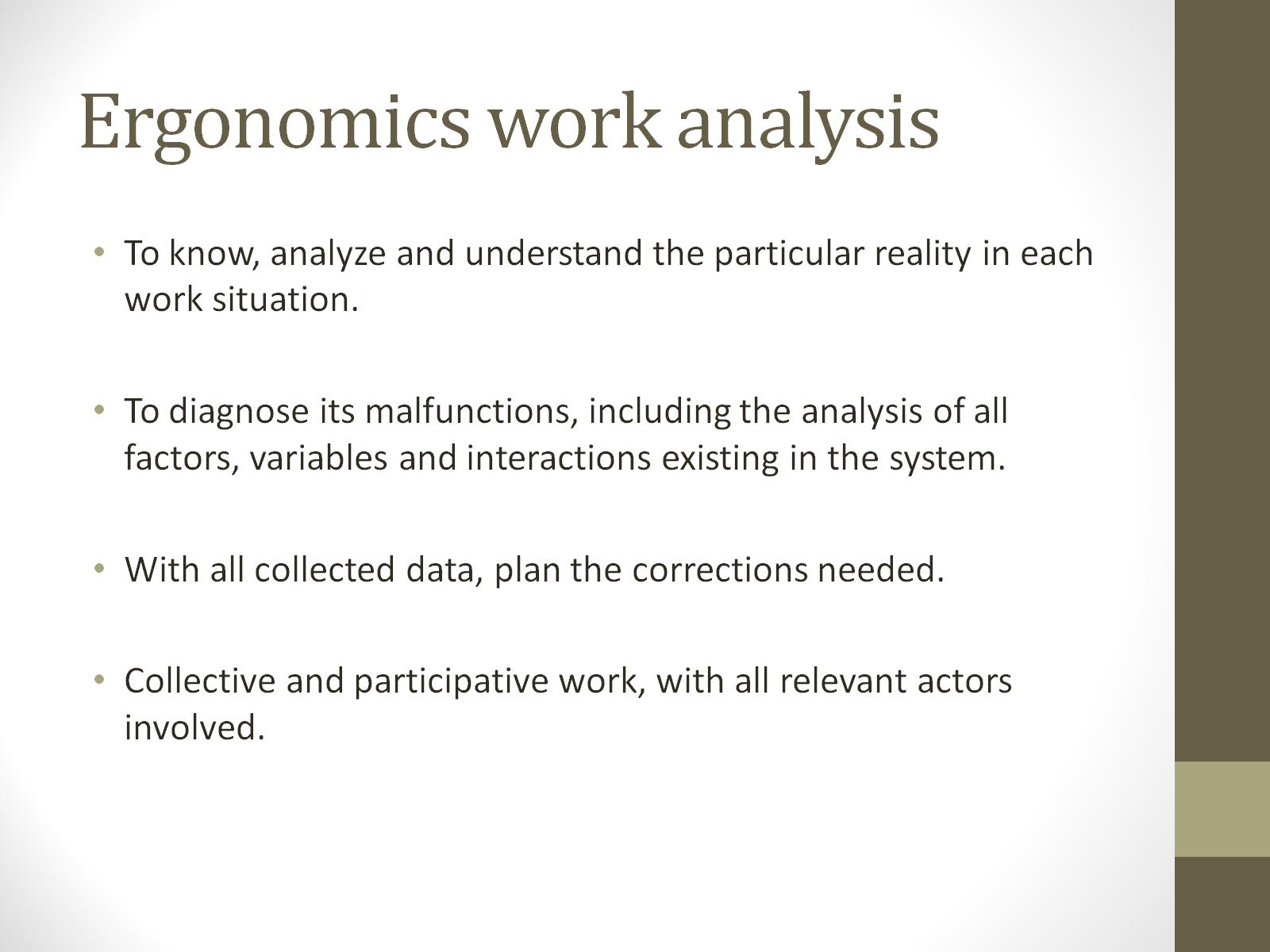 Ergonomics work analysis
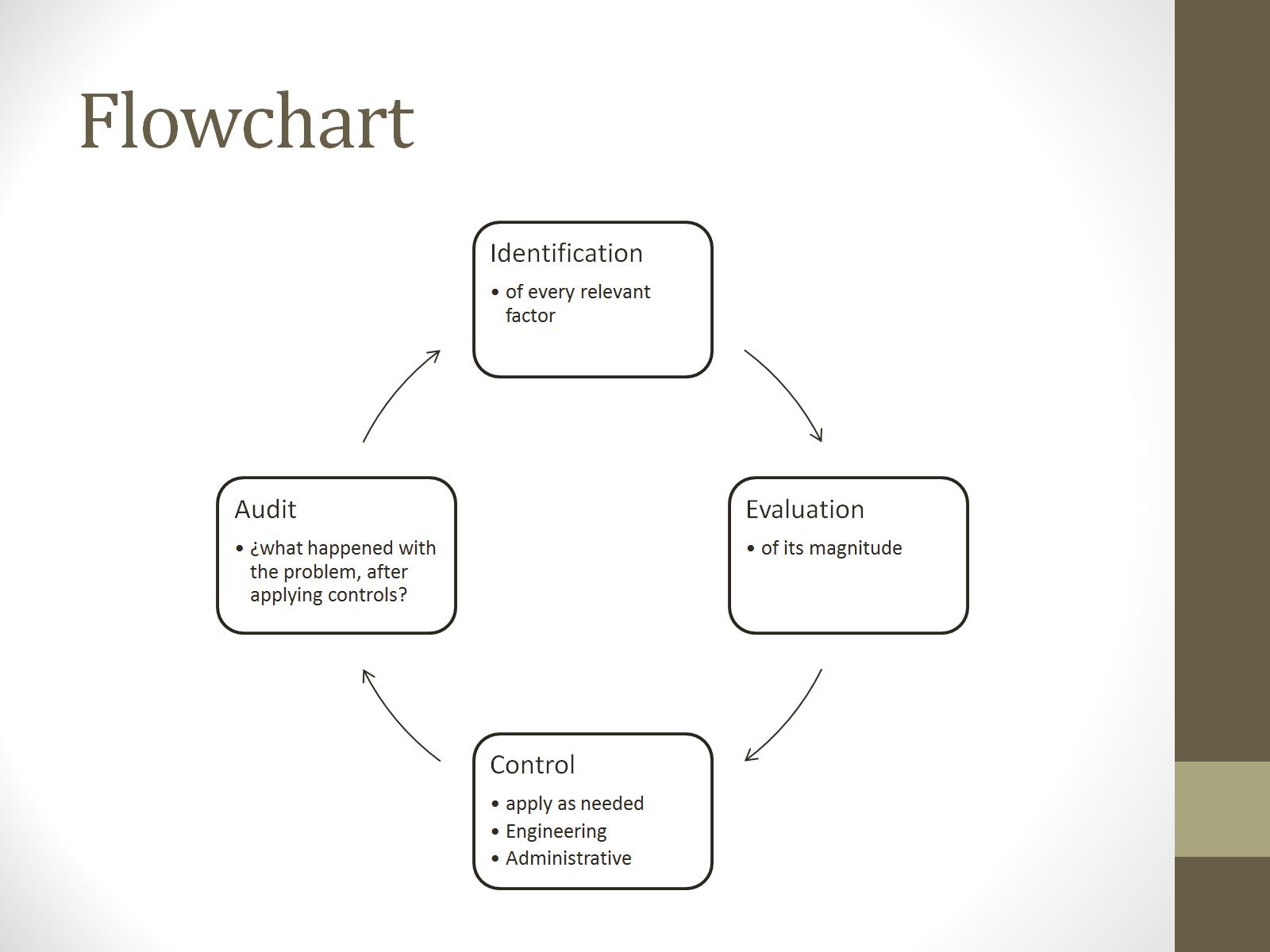 Flowchart
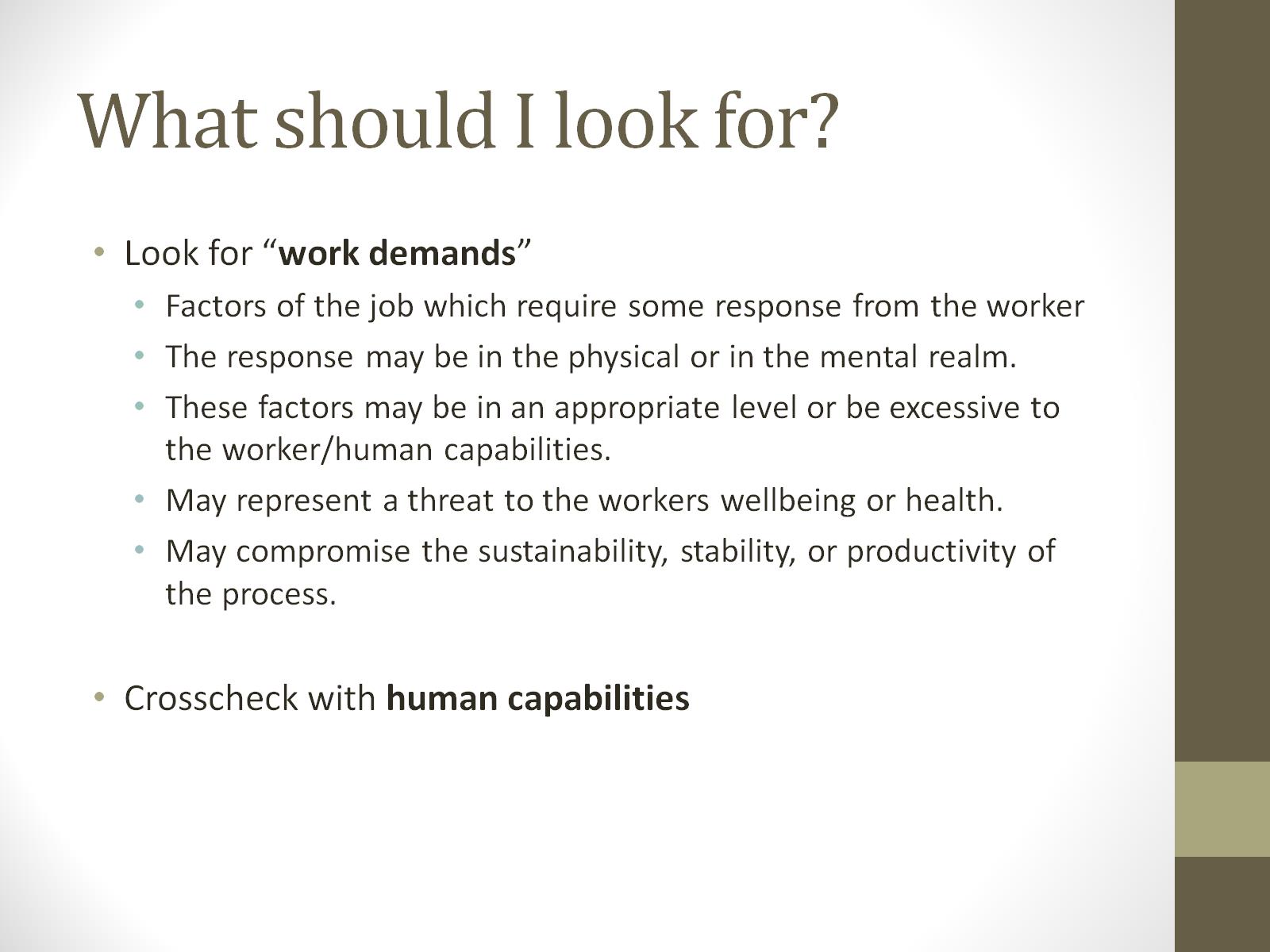 What should I look for?
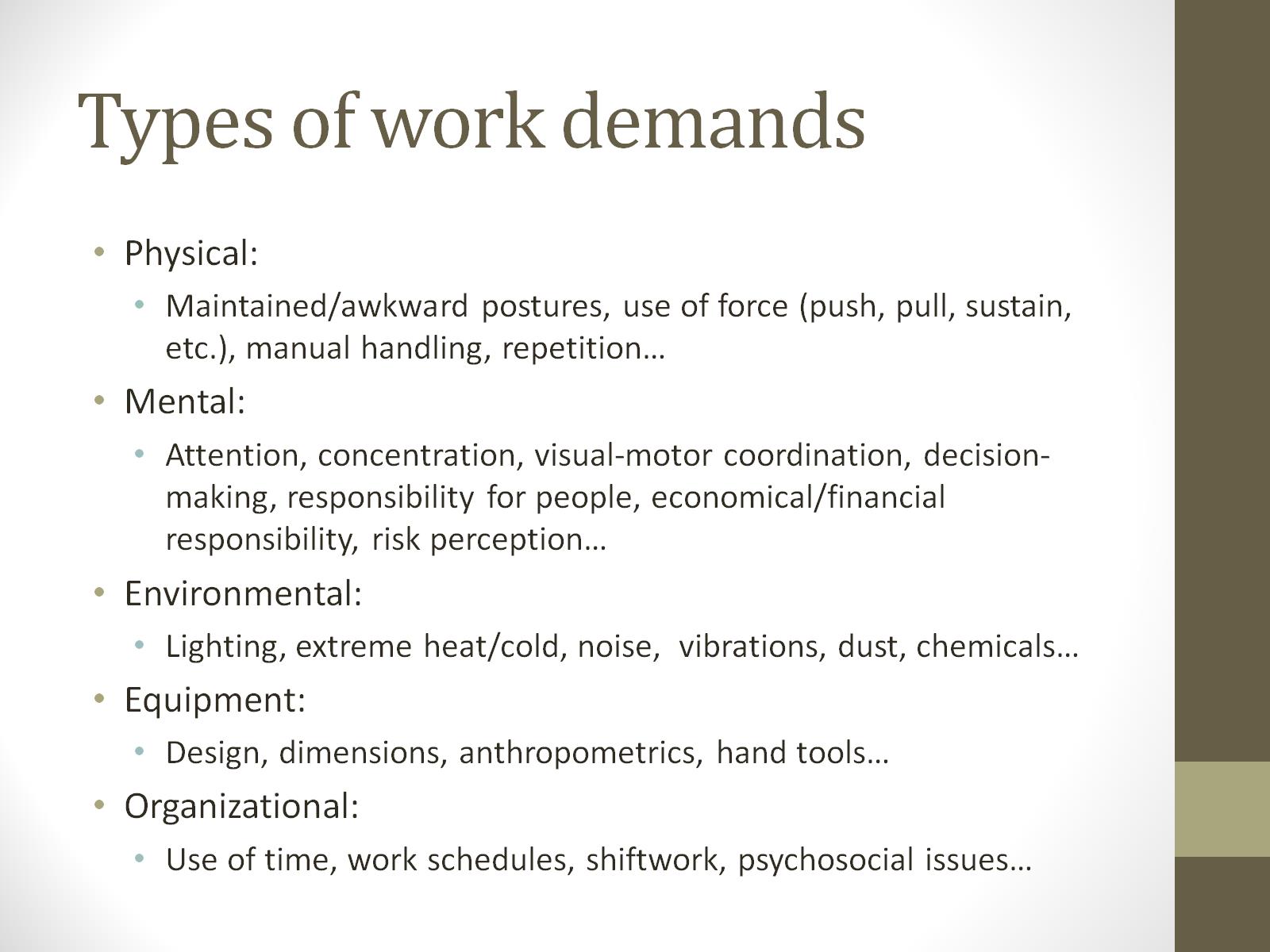 Types of work demands
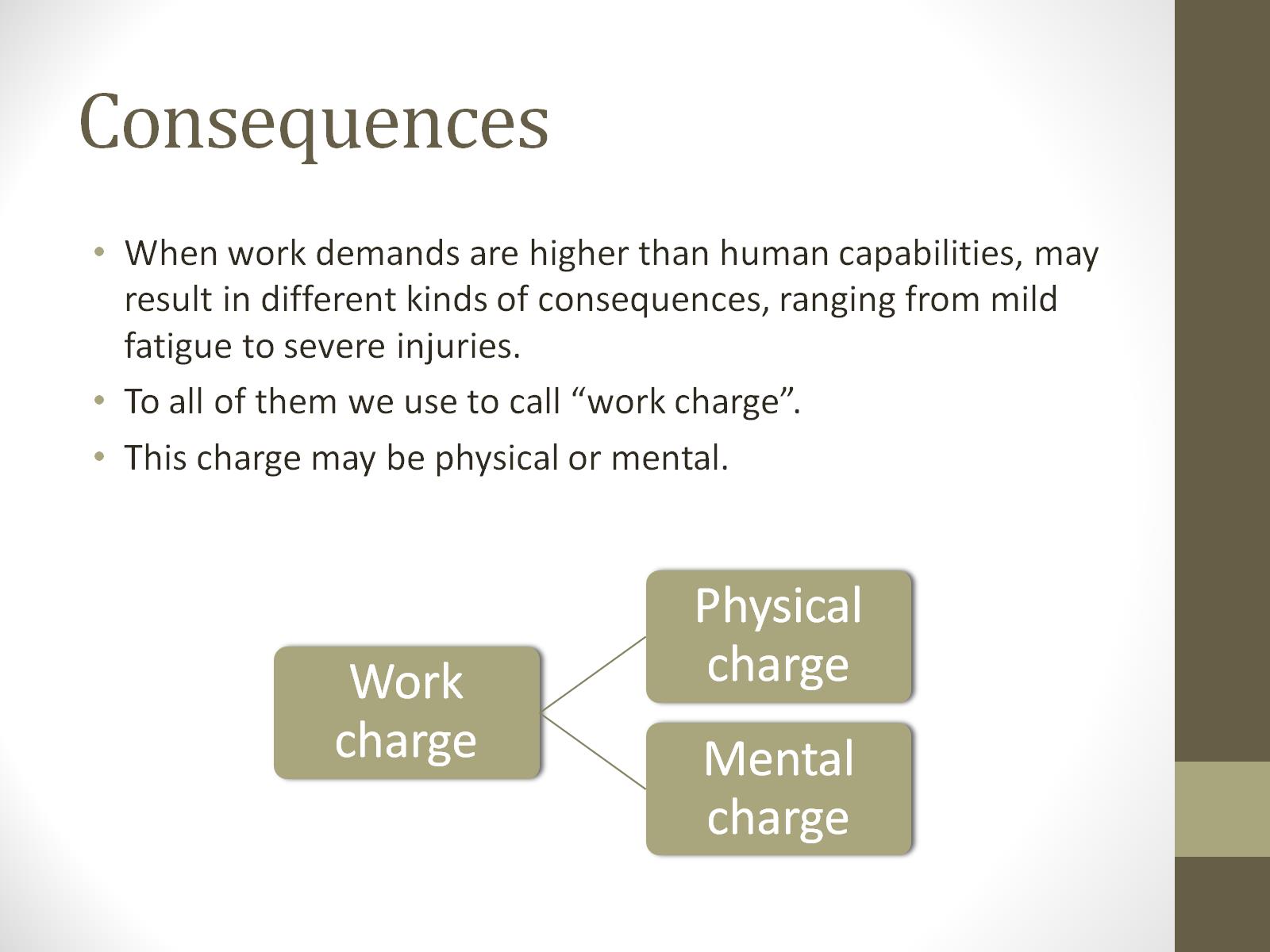 Consequences
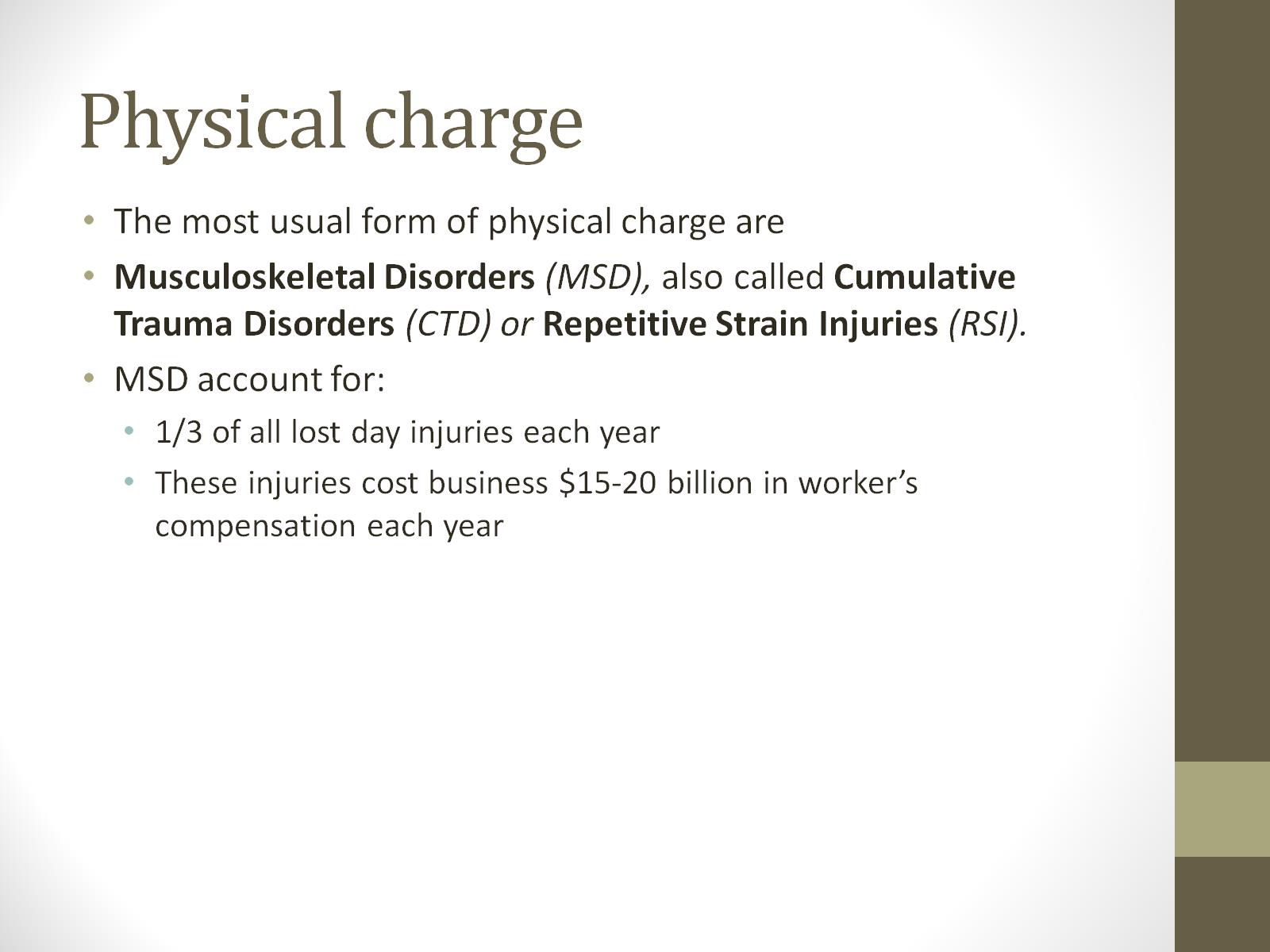 Physical charge
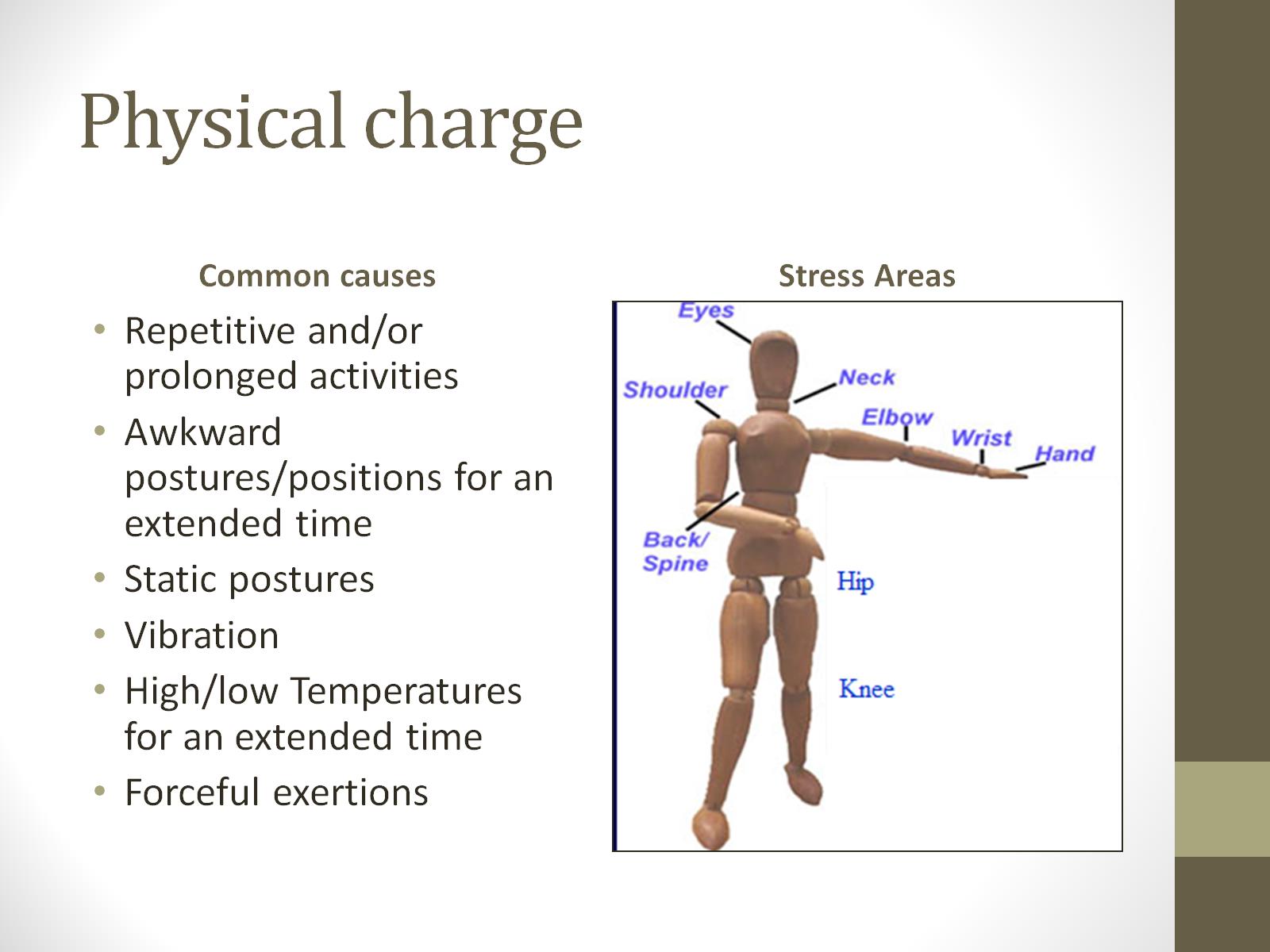 Physical charge
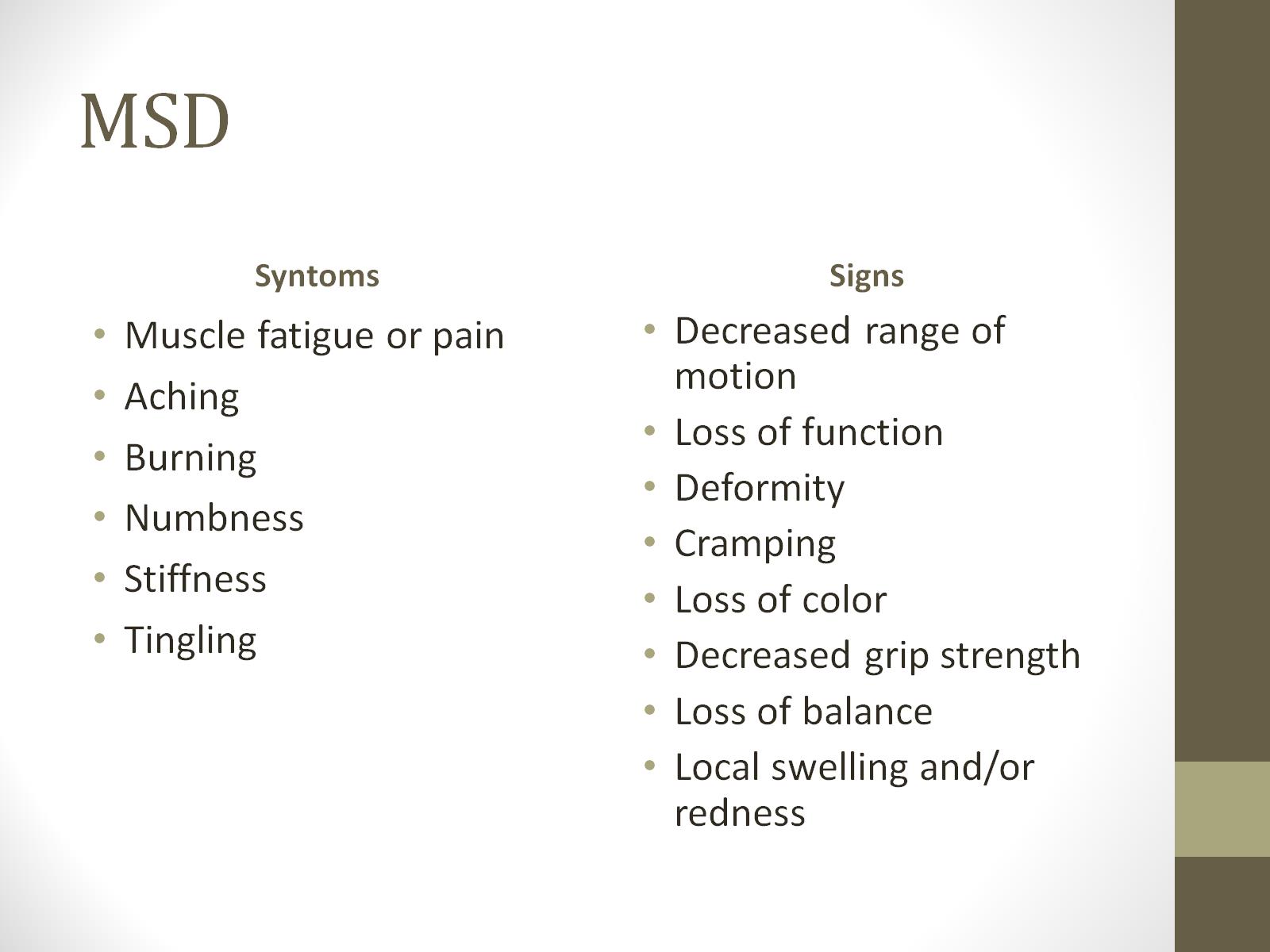 MSD
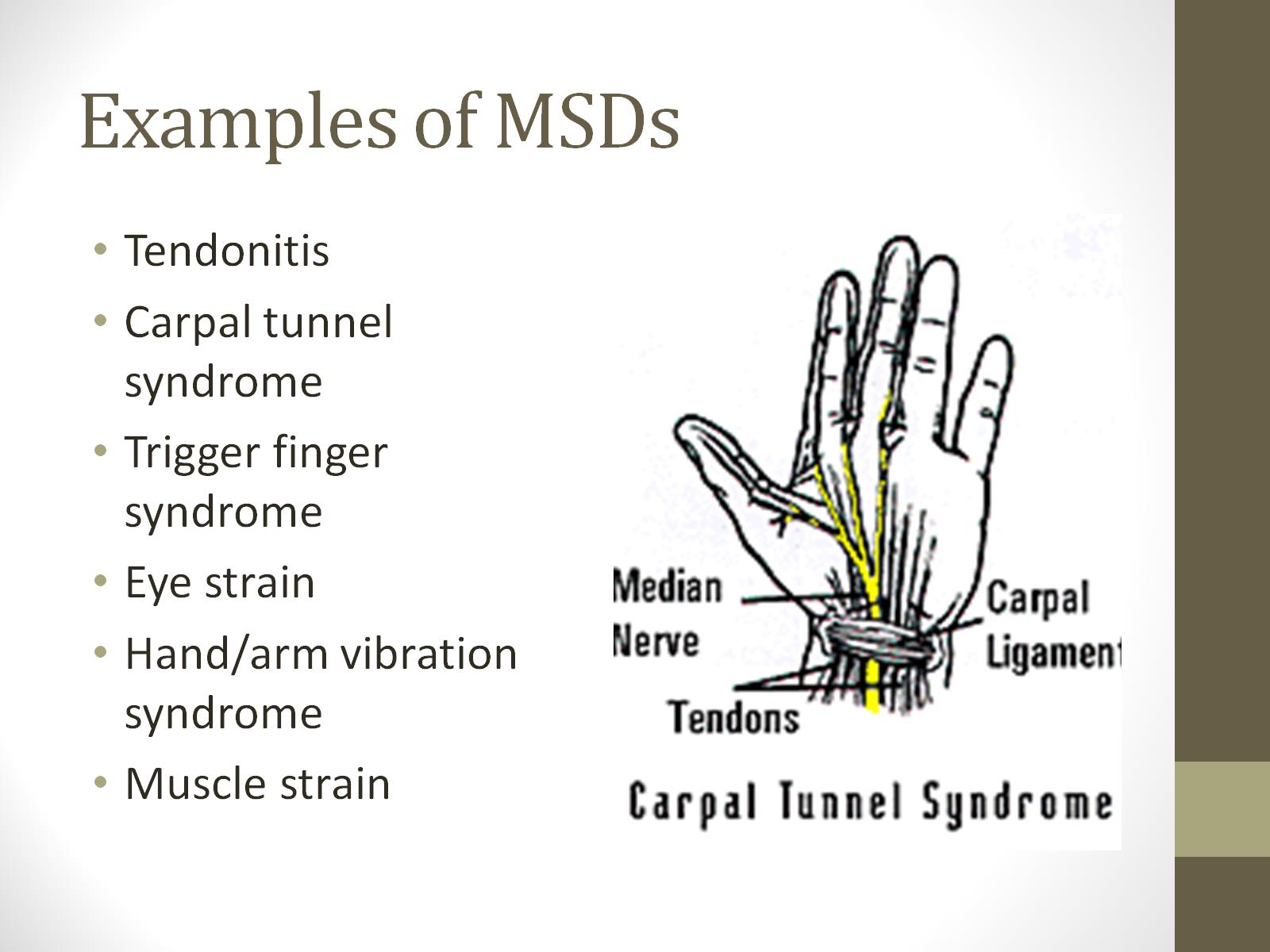 Examples of MSDs
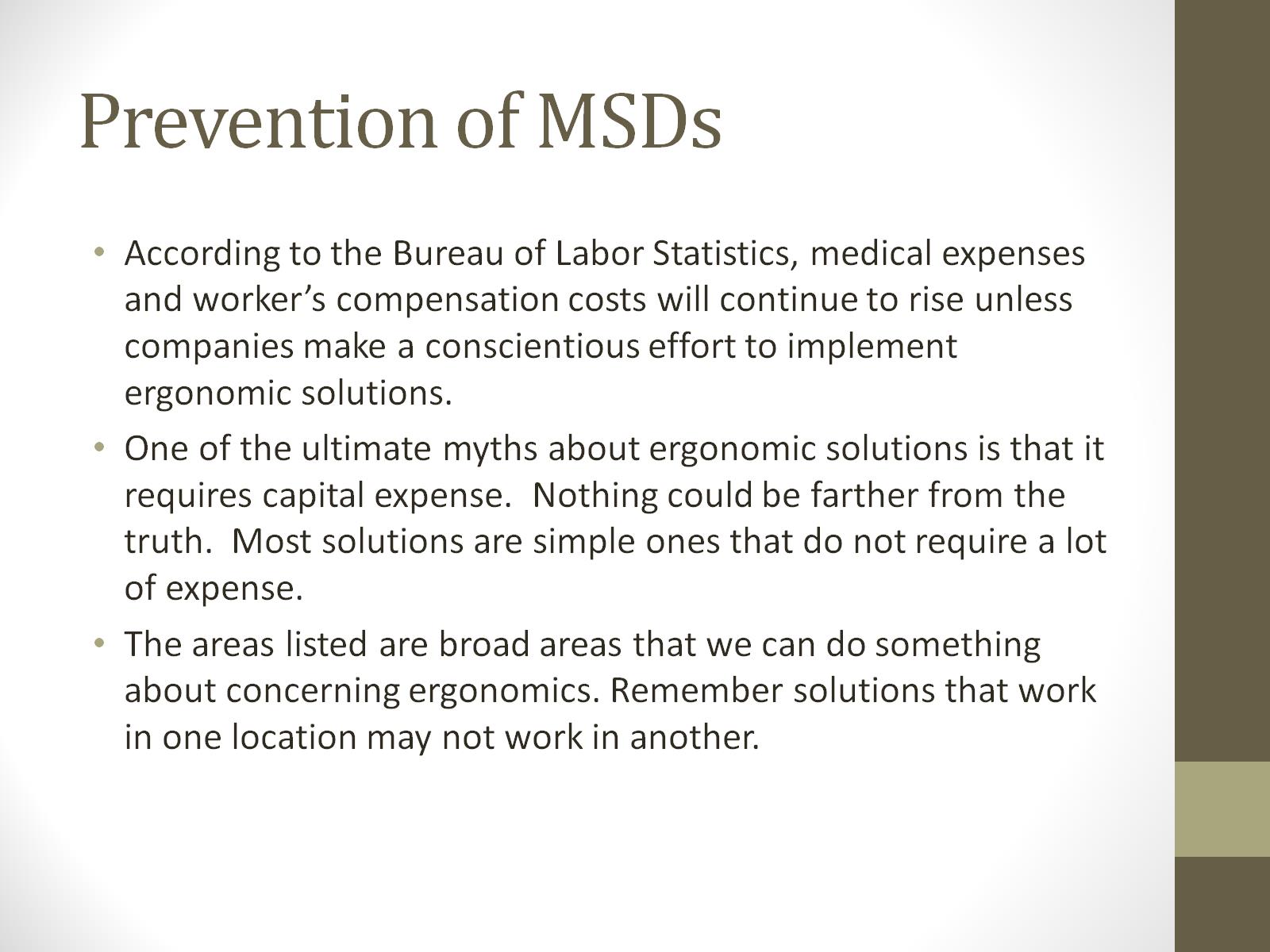 Prevention of MSDs
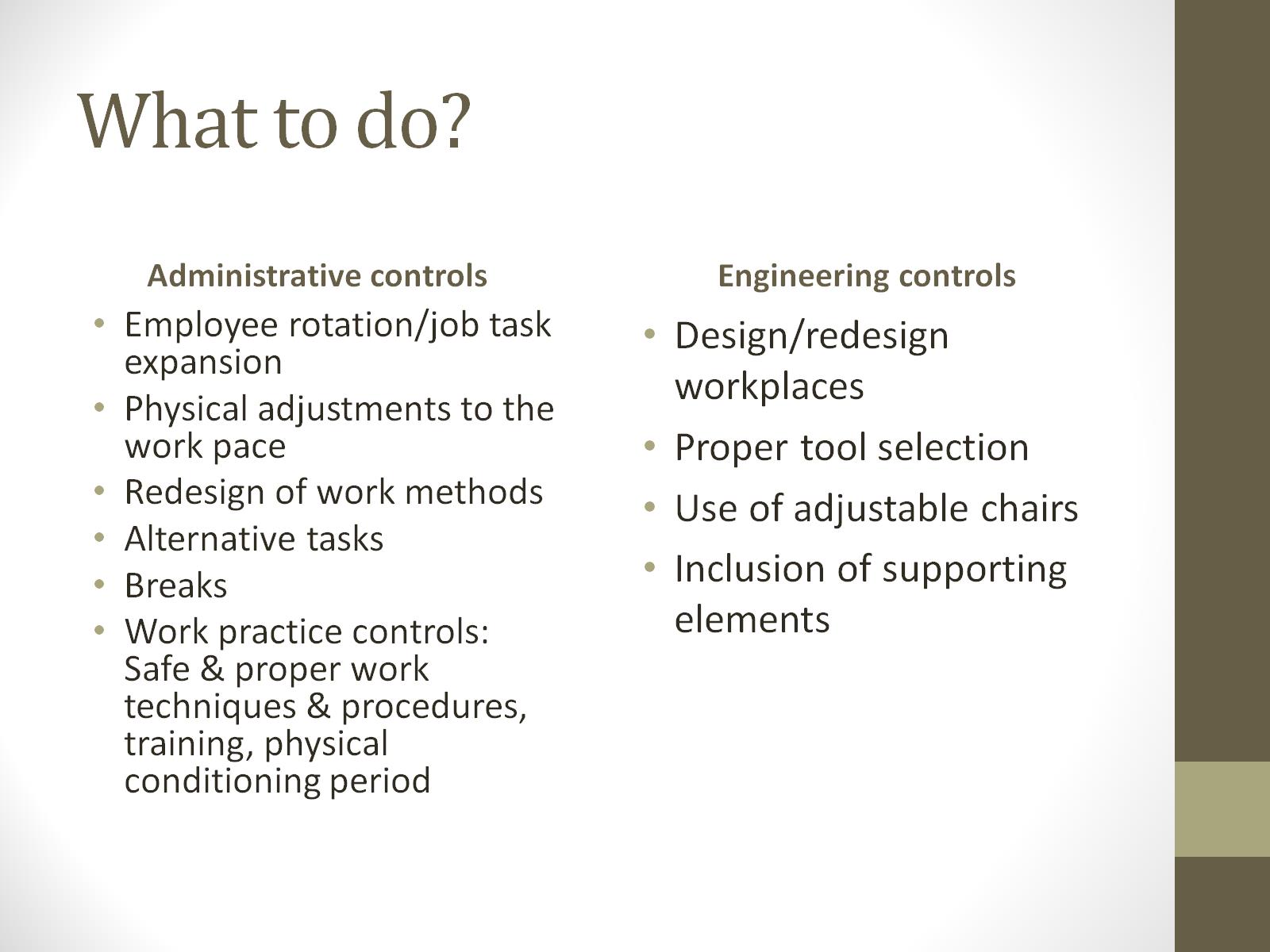 What to do?
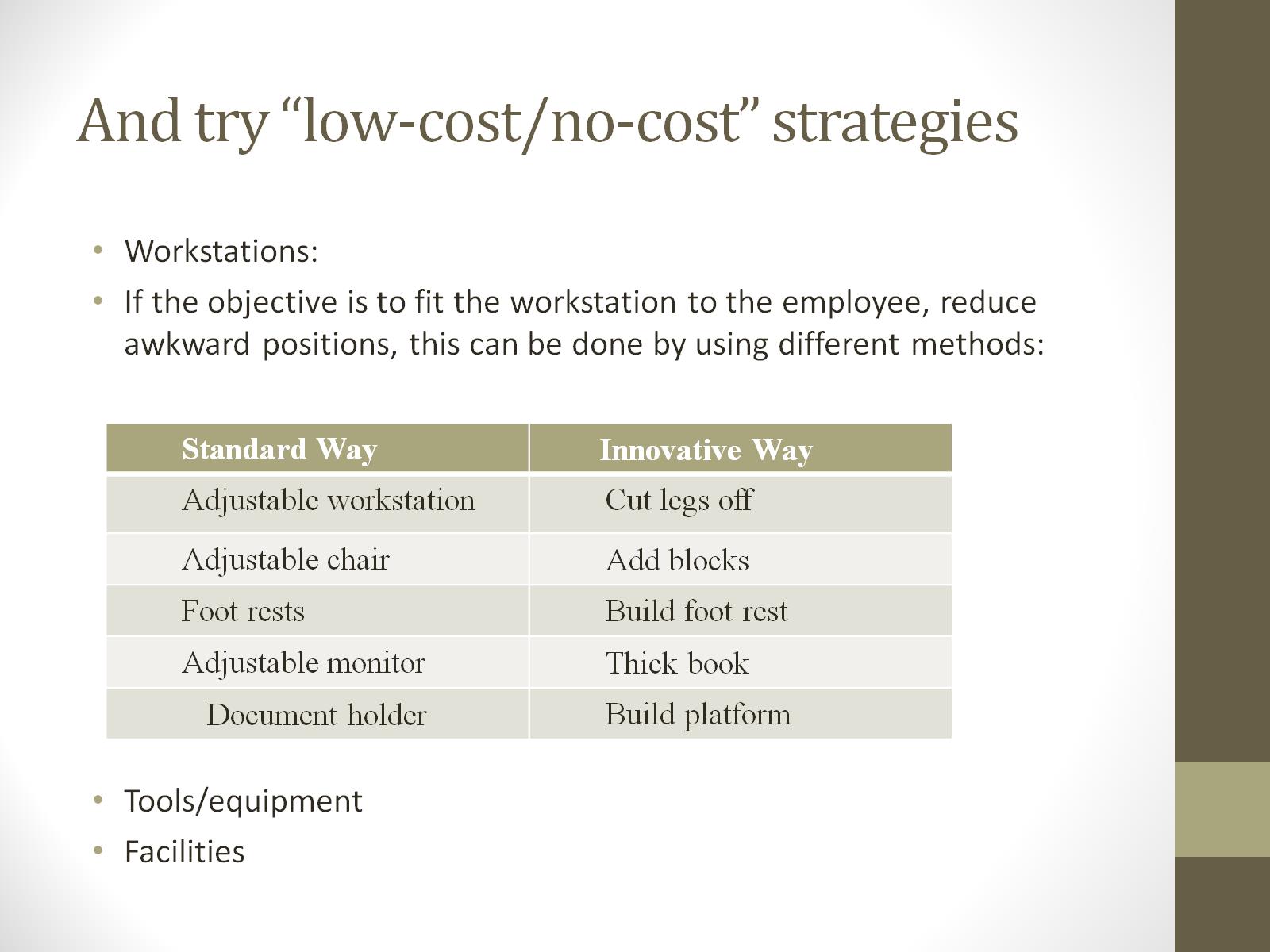 And try “low-cost/no-cost” strategies
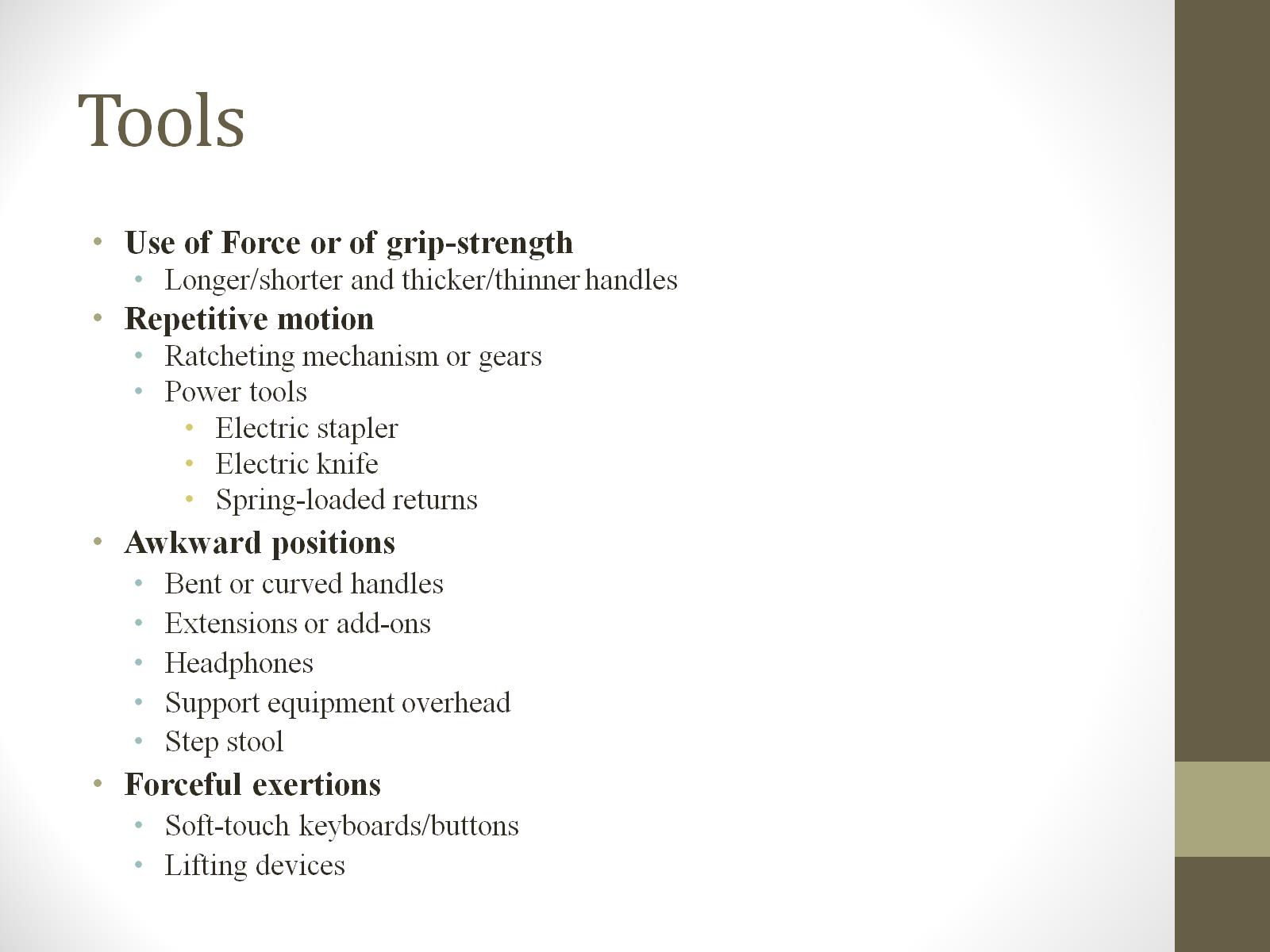 Tools
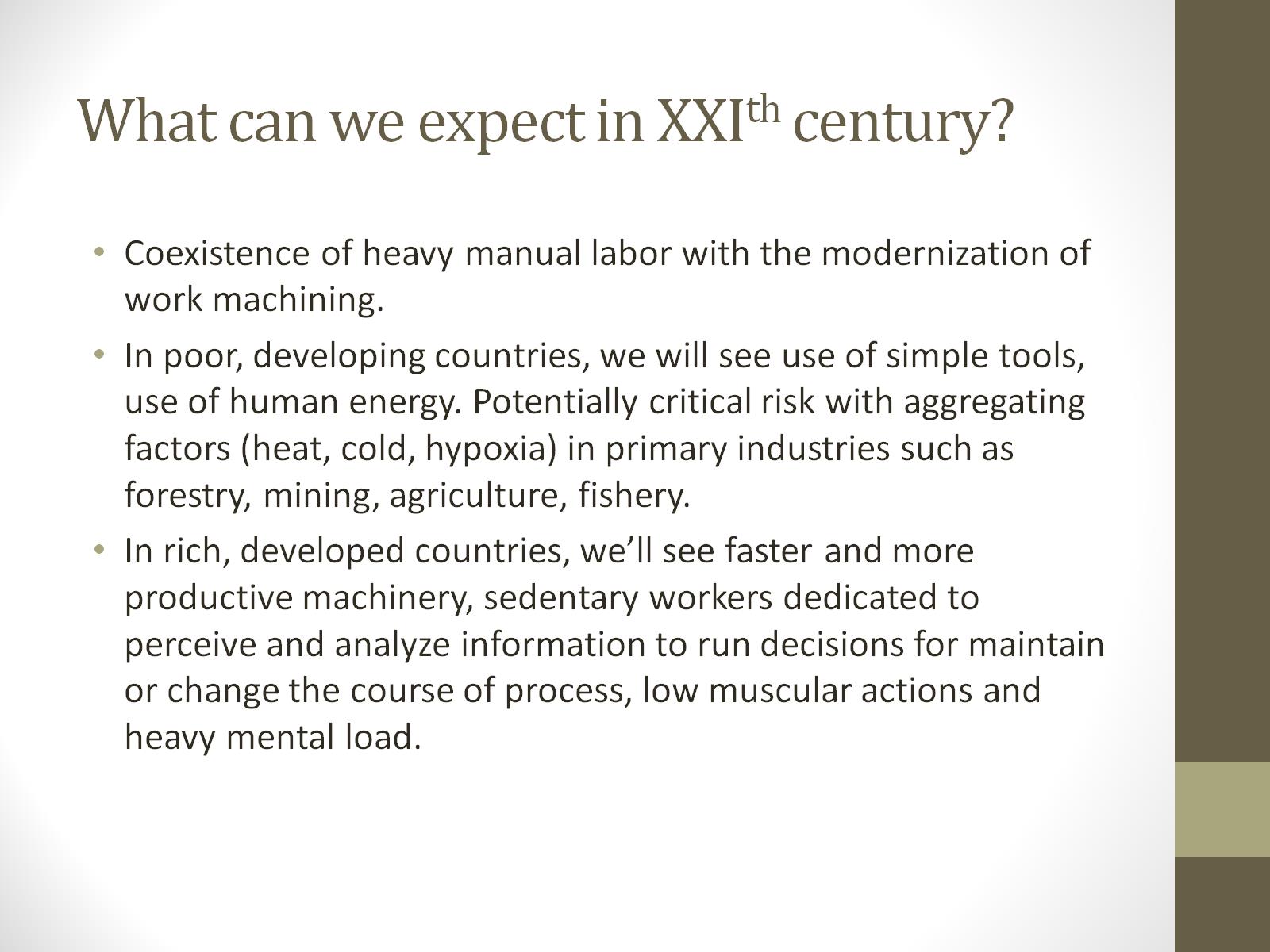 What can we expect in XXIth century?
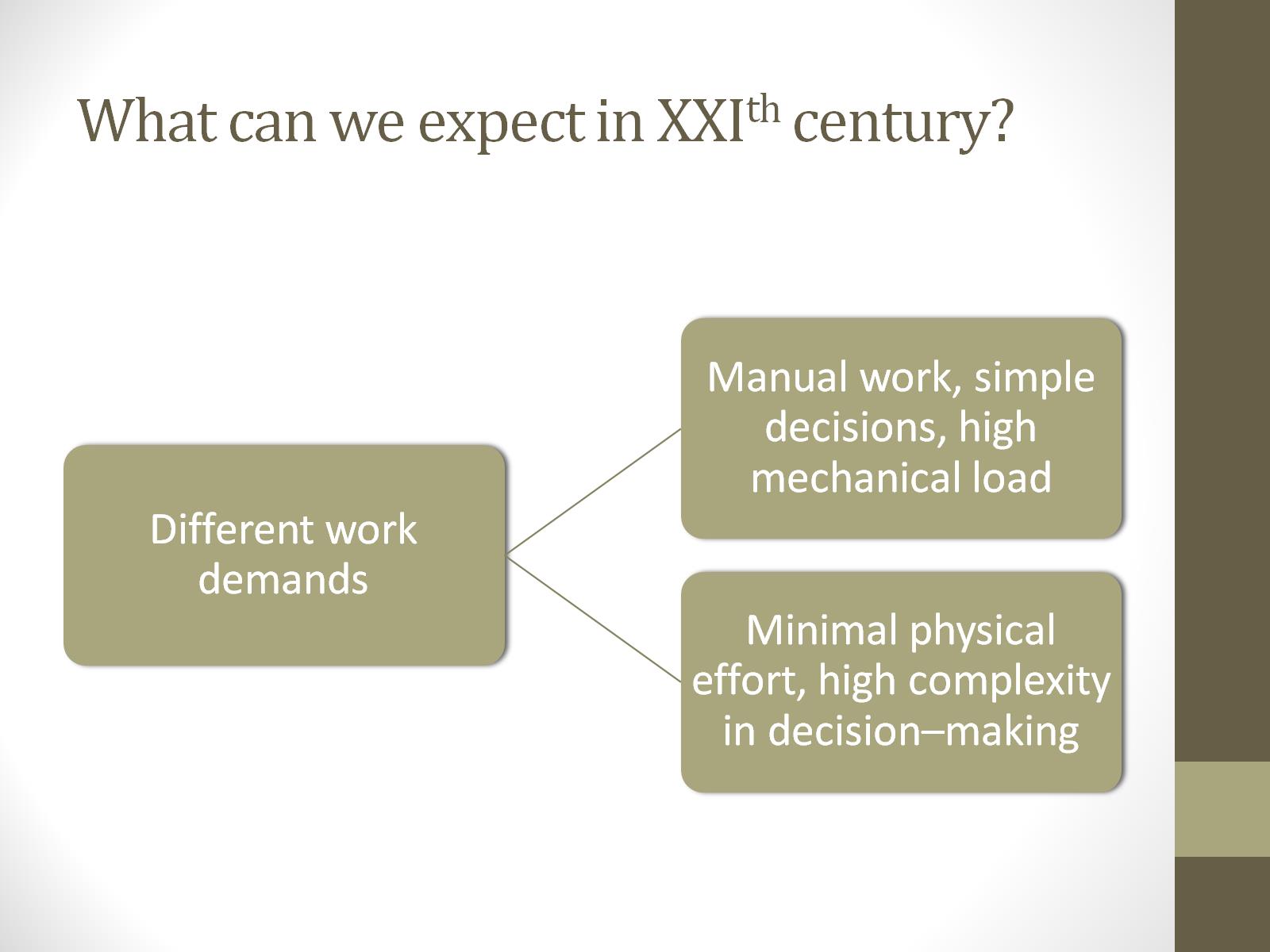 What can we expect in XXIth century?
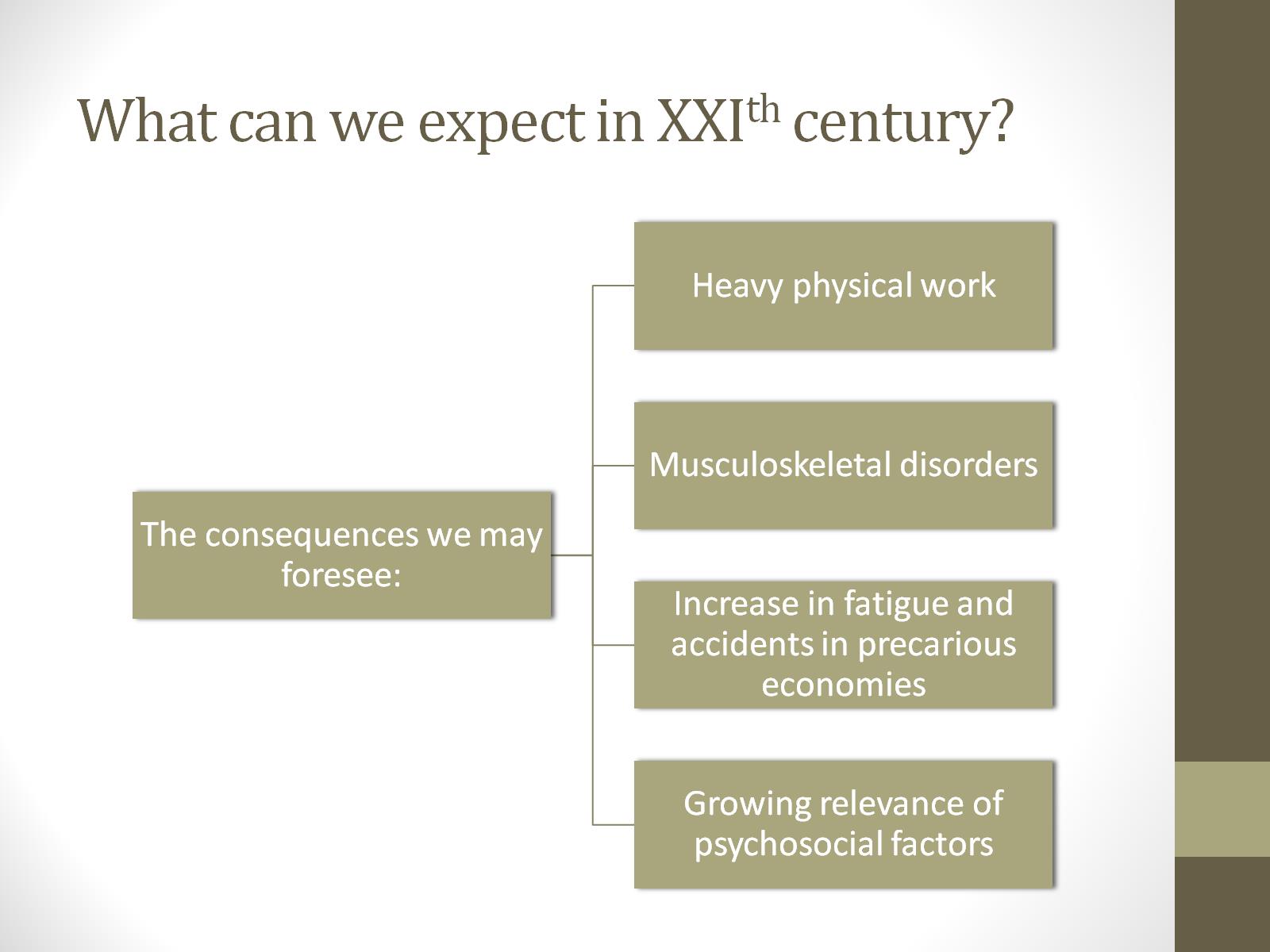 What can we expect in XXIth century?
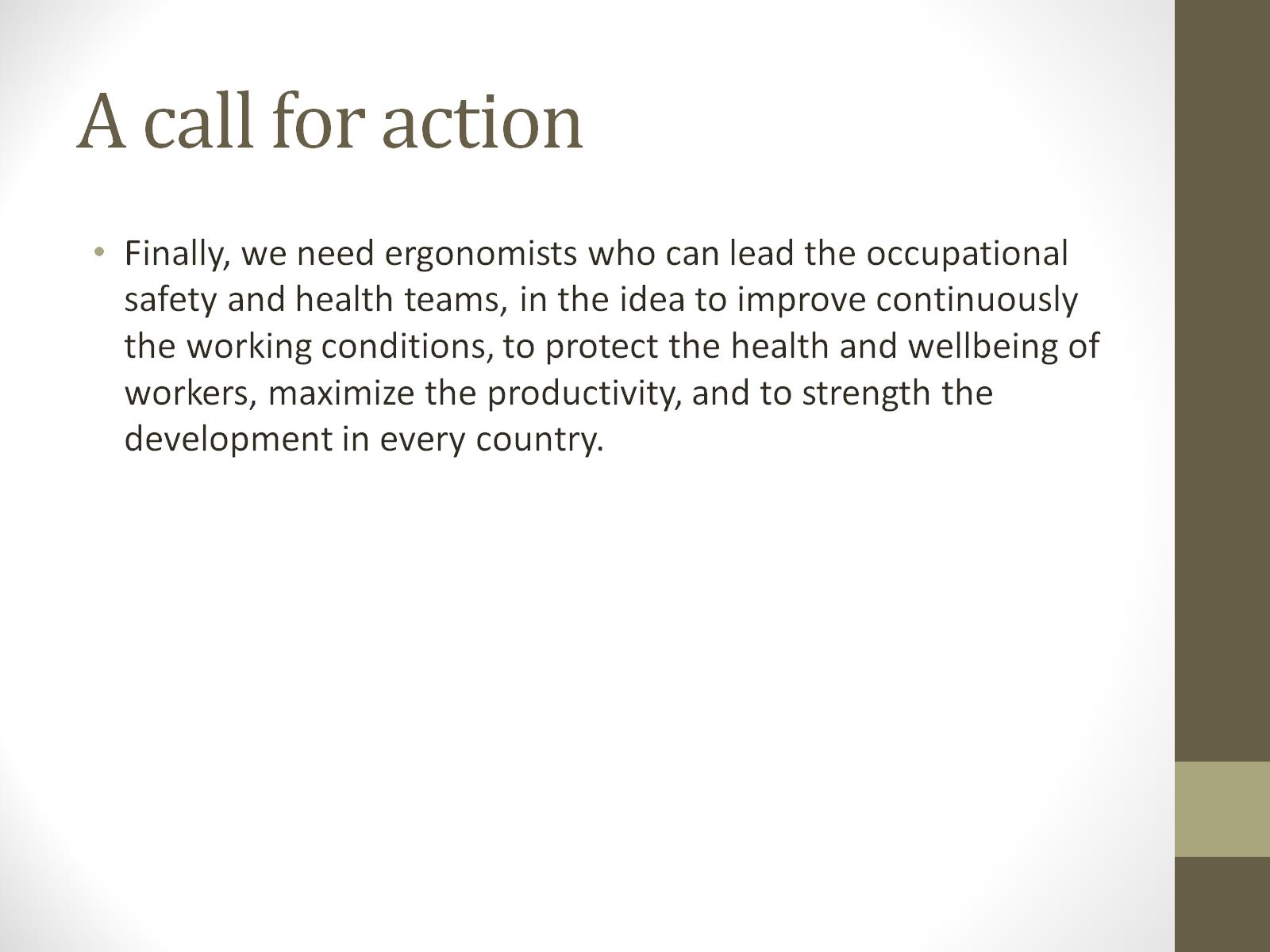 A call for action
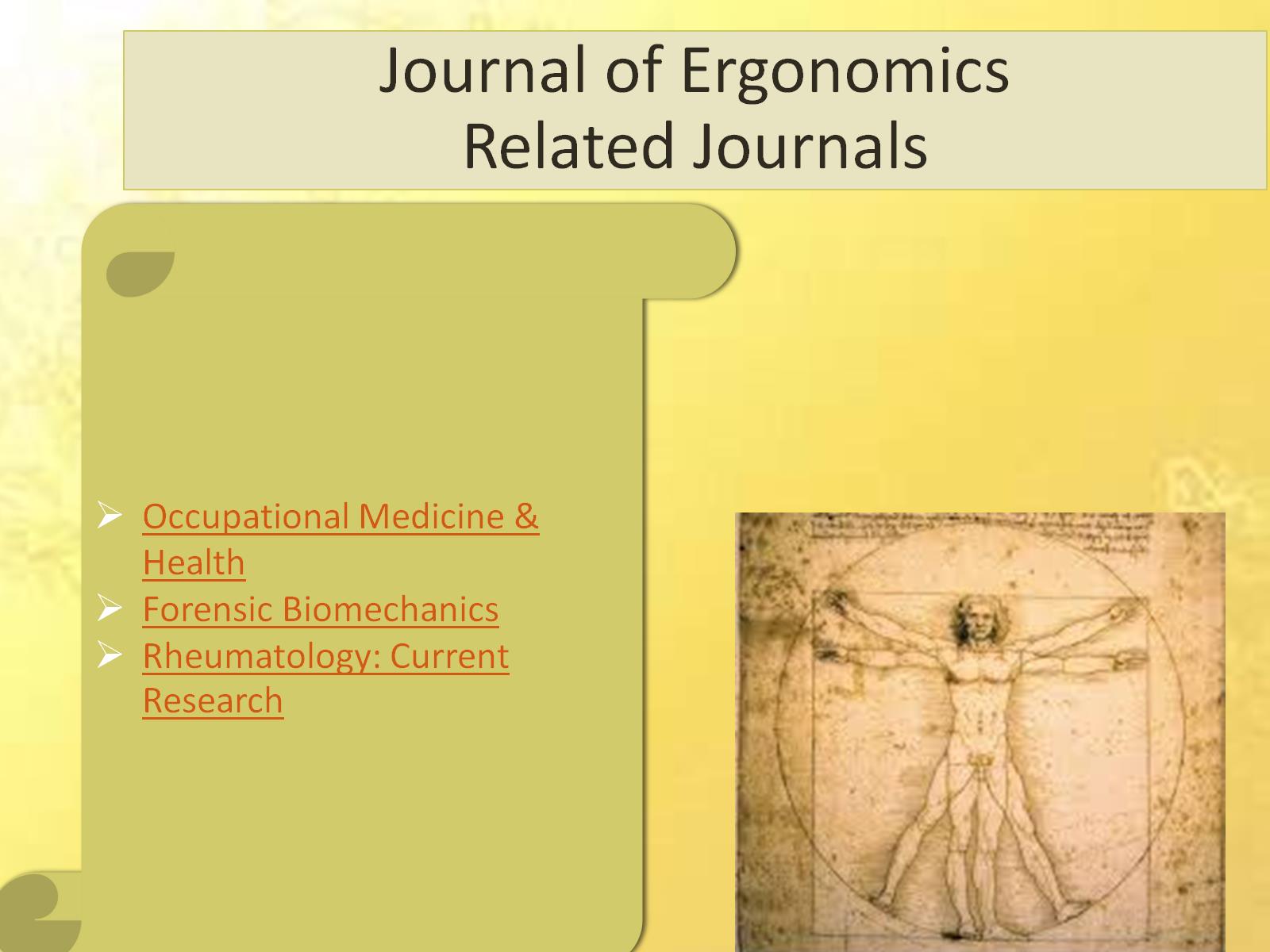 Journal of ErgonomicsRelated Conferences
4th Dental health Congress Bangalore, India
5th International Conference and Exhibition on Occupational Health & Safety
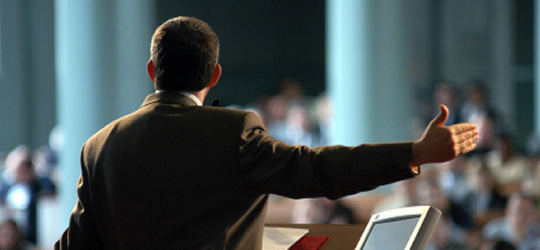 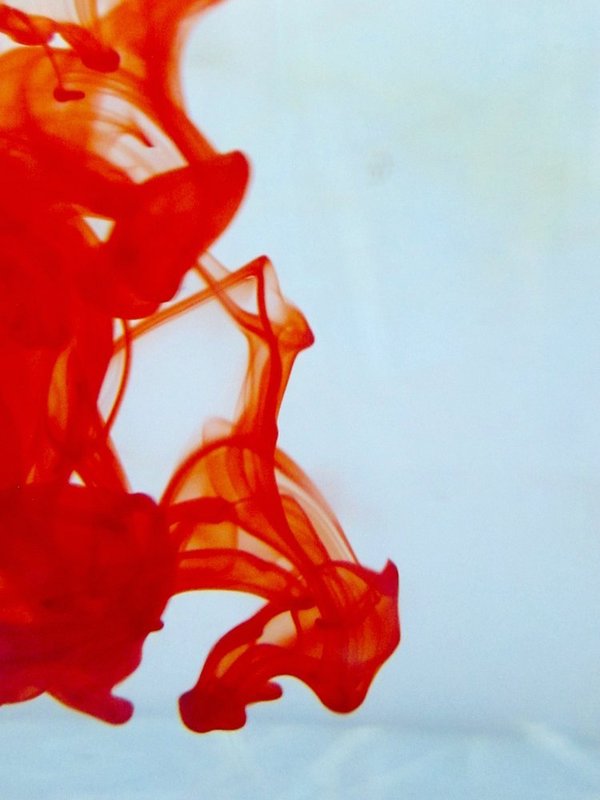 OMICS Group Open Access Membership
Open Access Membership with OMICS international enables academicians and research institutions, funders and corporations to actively encourage open access in scholarly communication and the dissemination of research published by their authors.
For more details and benefits, click on the link below:
http://omicsonline.org/membership.php
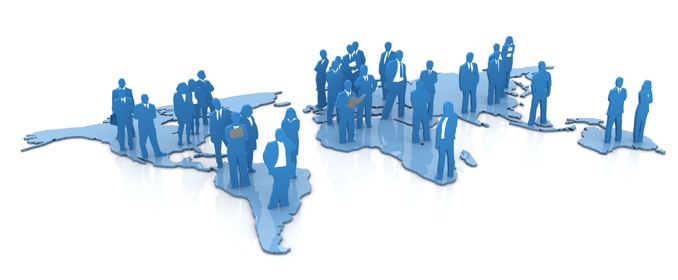